Радиация
Радиация
Источники излучения 
искусственные источники излучения:  
предприятия, автономные электростанции,
Военные объекты
Электронные источники облучения:
Солнечные вспышки , природный газ
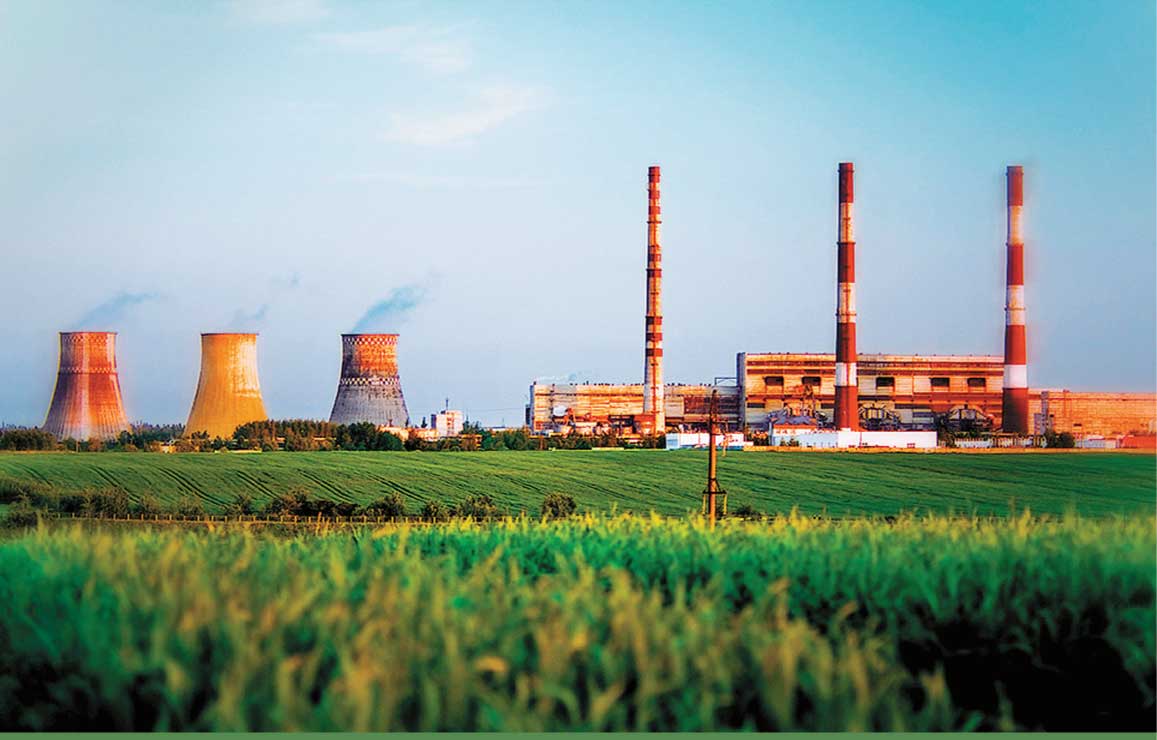 характеристика очагов поражения при авариях на АЕС
При  авариях на АЕС образуются районе радиоактивного заражения, которые разделяются на зоны 
А — умеренного 
Б — сильного
В — опасного
 Г — чрезвычайно опасного
Основной причиной на АЕС является :
Отказ оборудования
Внешние события (падения самолета, стихийные бедствия т.д )
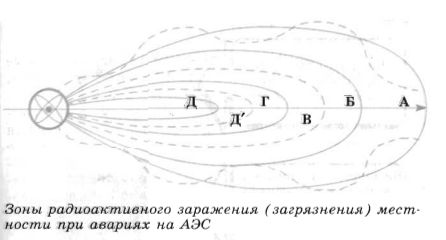 ПОСЛЕДСТВИЯ РАДИАЦИОНЫХ АВАРИЙ
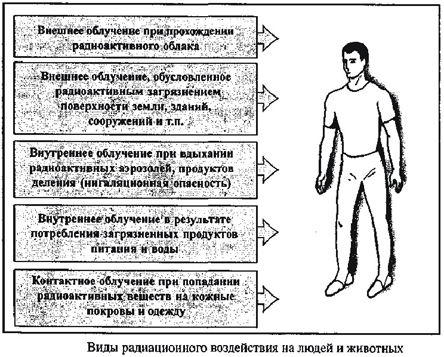 Классификация возможных последствий  облучения людей
Воздействии реакции на организм человека
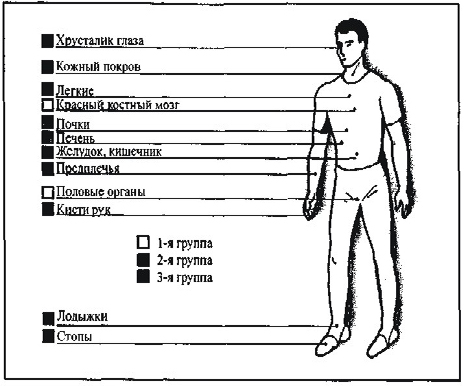 1-я группа: воздействия на красный 
косный мозг, половые органы 
2-я группа :мышцы, щитовидная железа, 
печень, почки ,желудок, жировая ткань 
3-я группа: кожный покров, костная ткань, 
кисти рук, предплечье ,голени и стопы